Lesson 112
air, are, ear /air/
[Speaker Notes: ufliteracy.org]
Lesson 112
air, are, ear /air/
[Speaker Notes: See UFLI Foundations lesson plan Step 1 for phonemic awareness activity.]
[Speaker Notes: See UFLI Foundations lesson plan Step 2 for student phoneme responses.]
or
ar
-ed
y
er
e
t
s
kn
wr
mb
ou
ow
oi
oy
ea
au
aw
augh
ew
[Speaker Notes: See UFLI Foundations lesson plan Step 3 for auditory drill activity.]
[Speaker Notes: No slides needed for auditory drill.]
[Speaker Notes: See UFLI Foundations lesson plan Step 4 for blending drill word chain and grid. 
Visit ufliteracy.org to access the Blending Board app.]
[Speaker Notes: See UFLI Foundations lesson plan Step 5 for recommended teacher language and activities to introduce the new concept.]
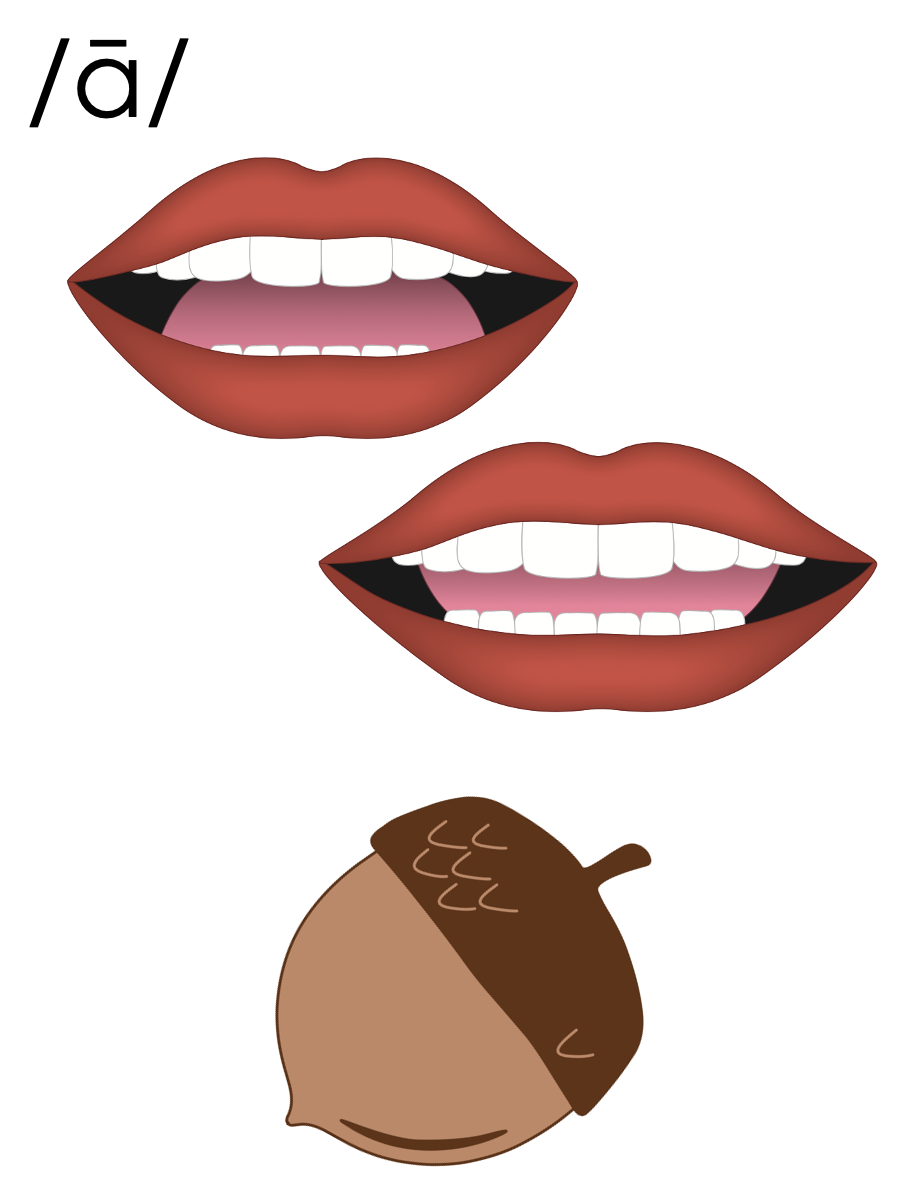 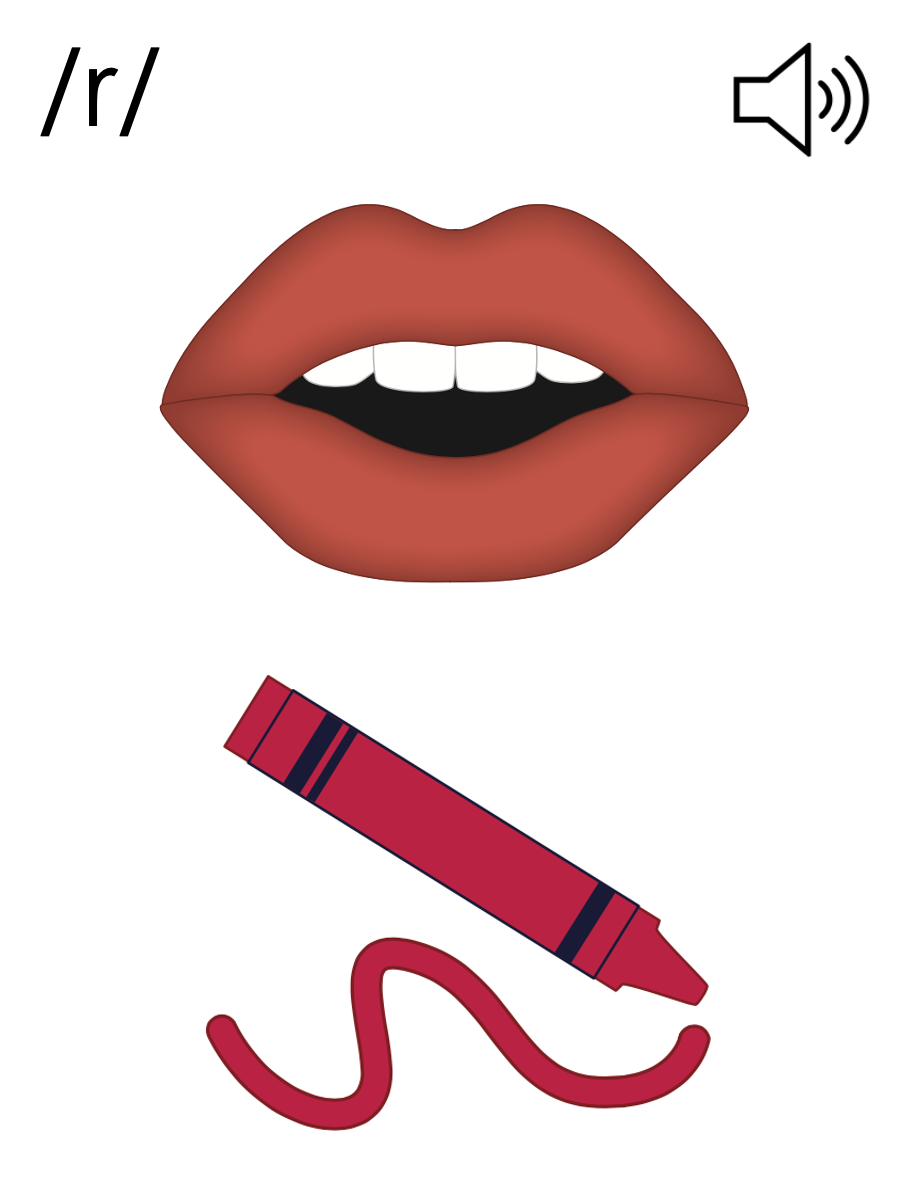 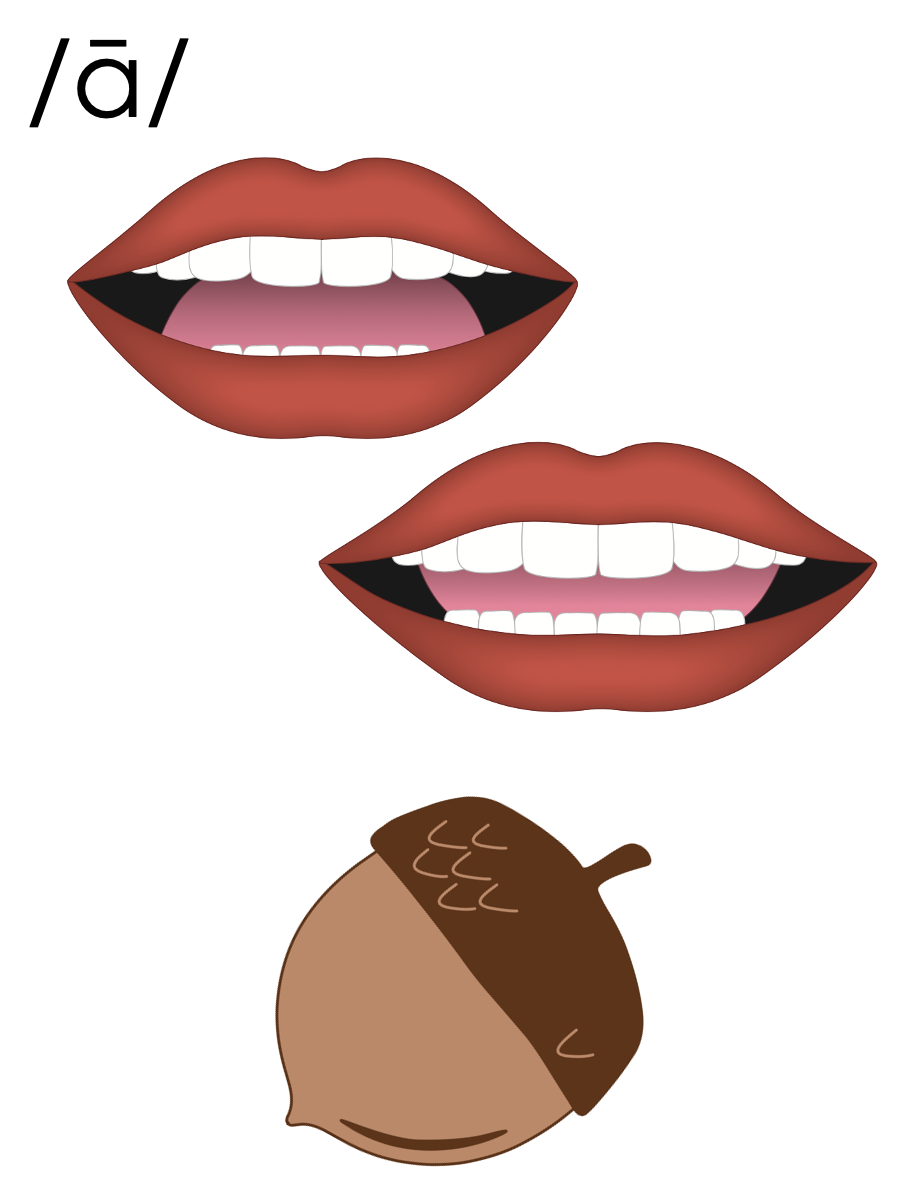 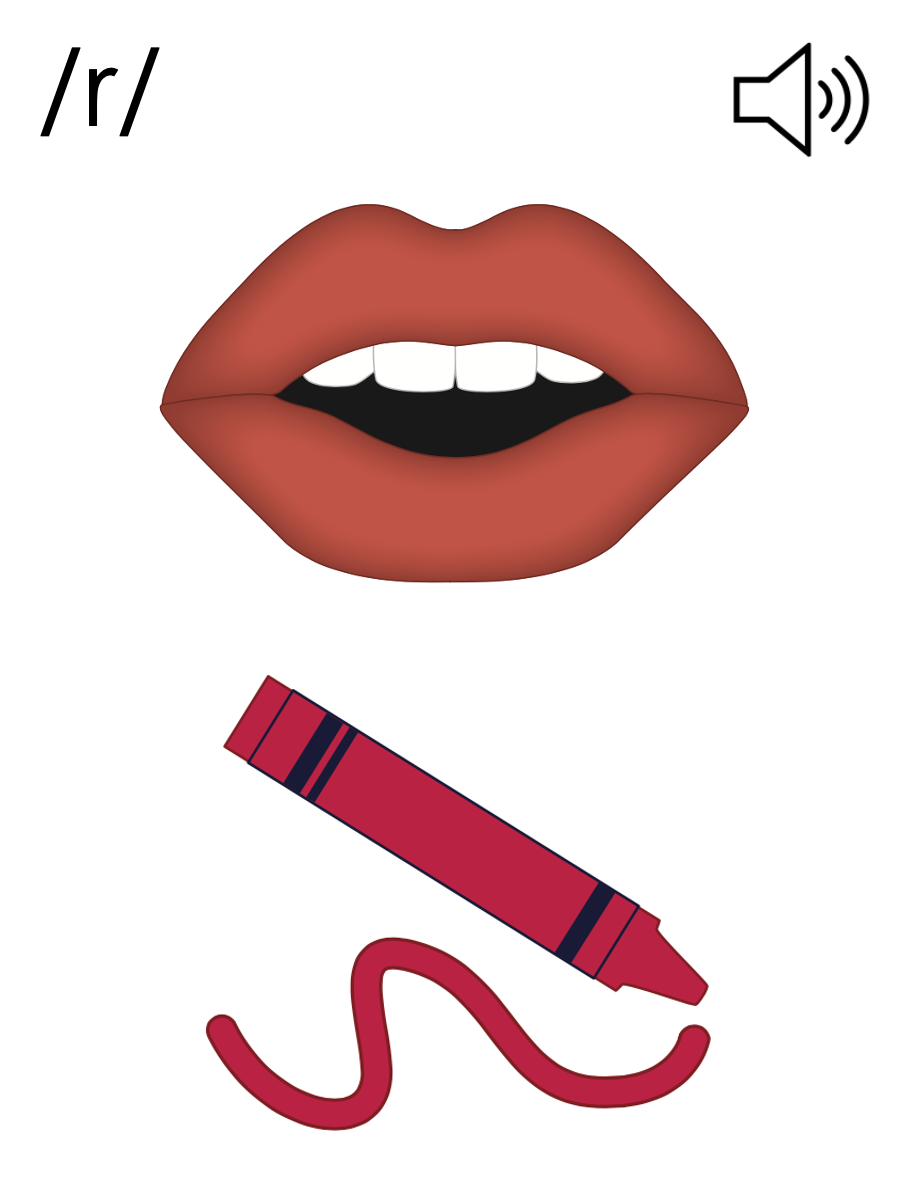 air
chair
stair
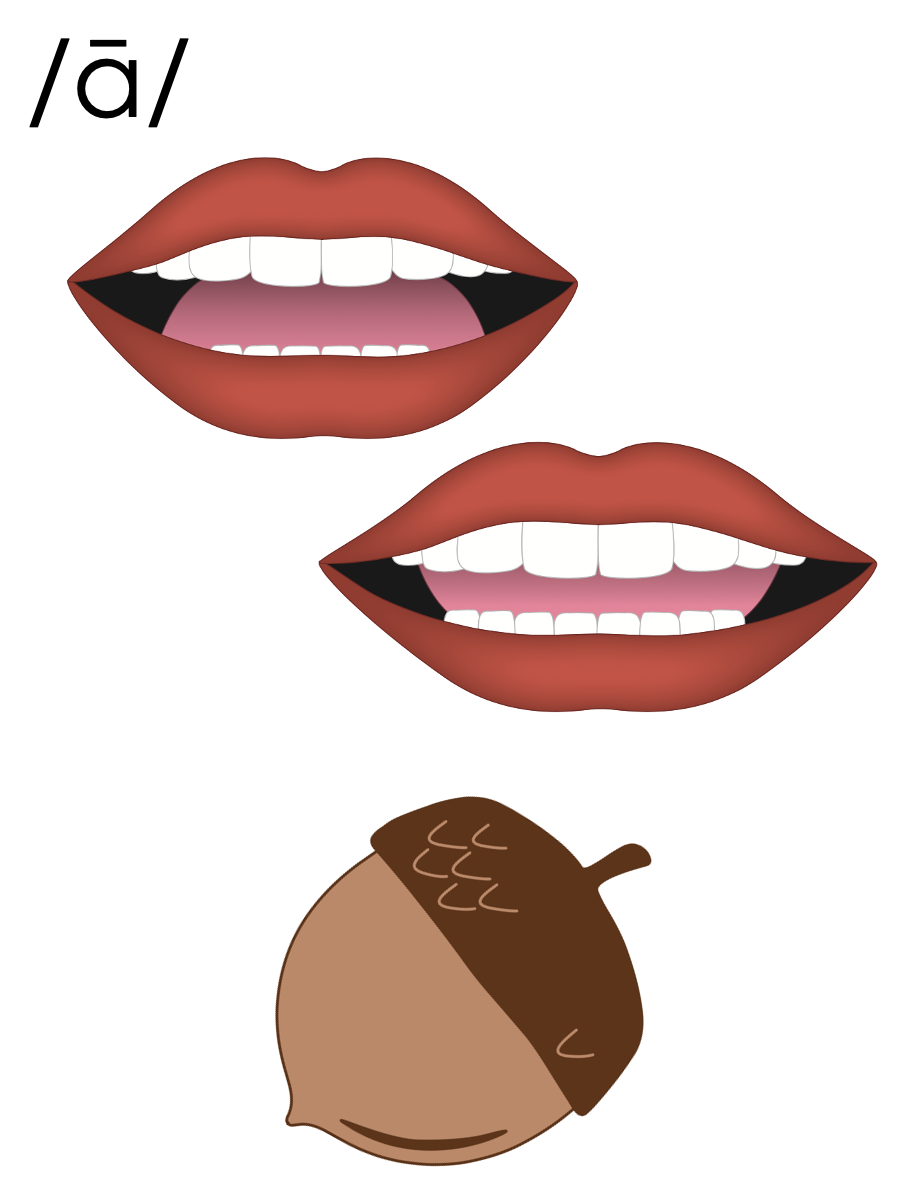 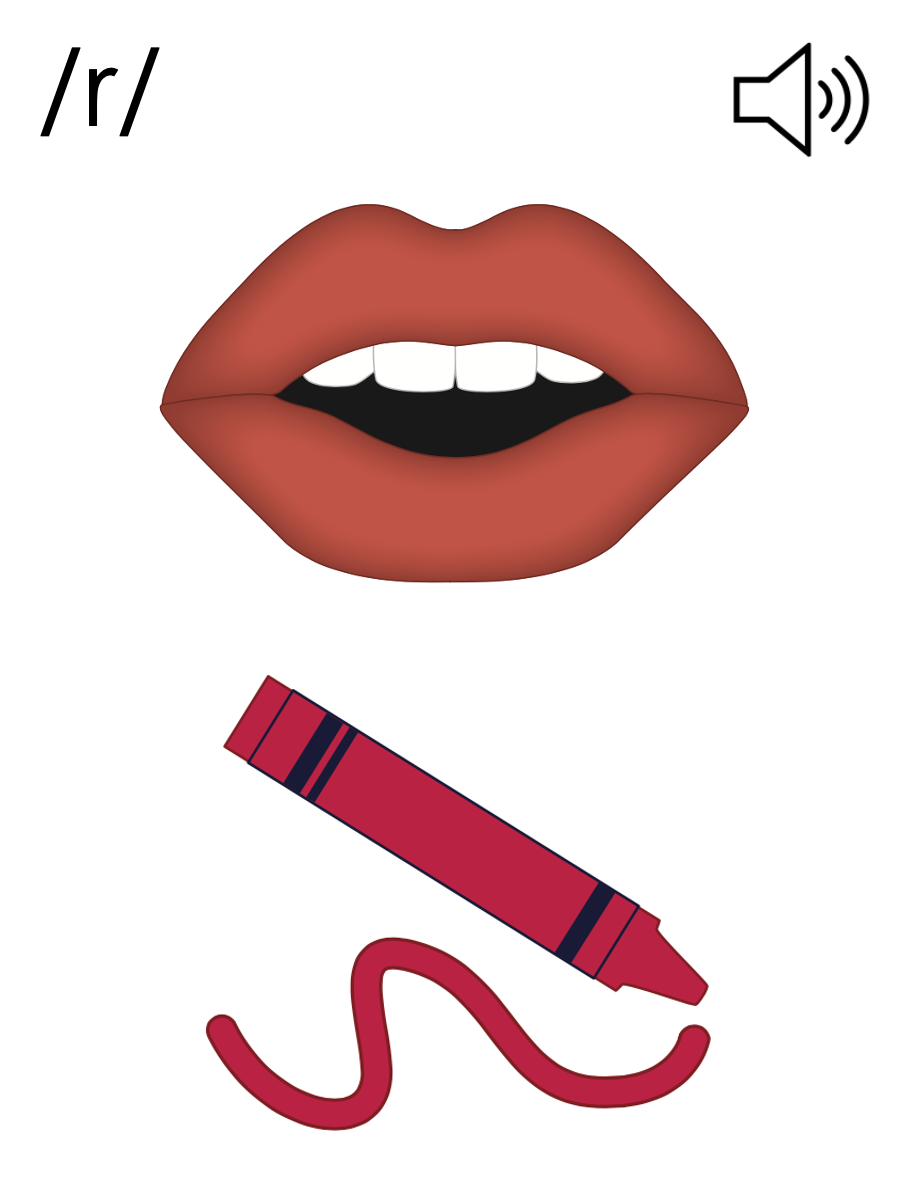 are
care
square
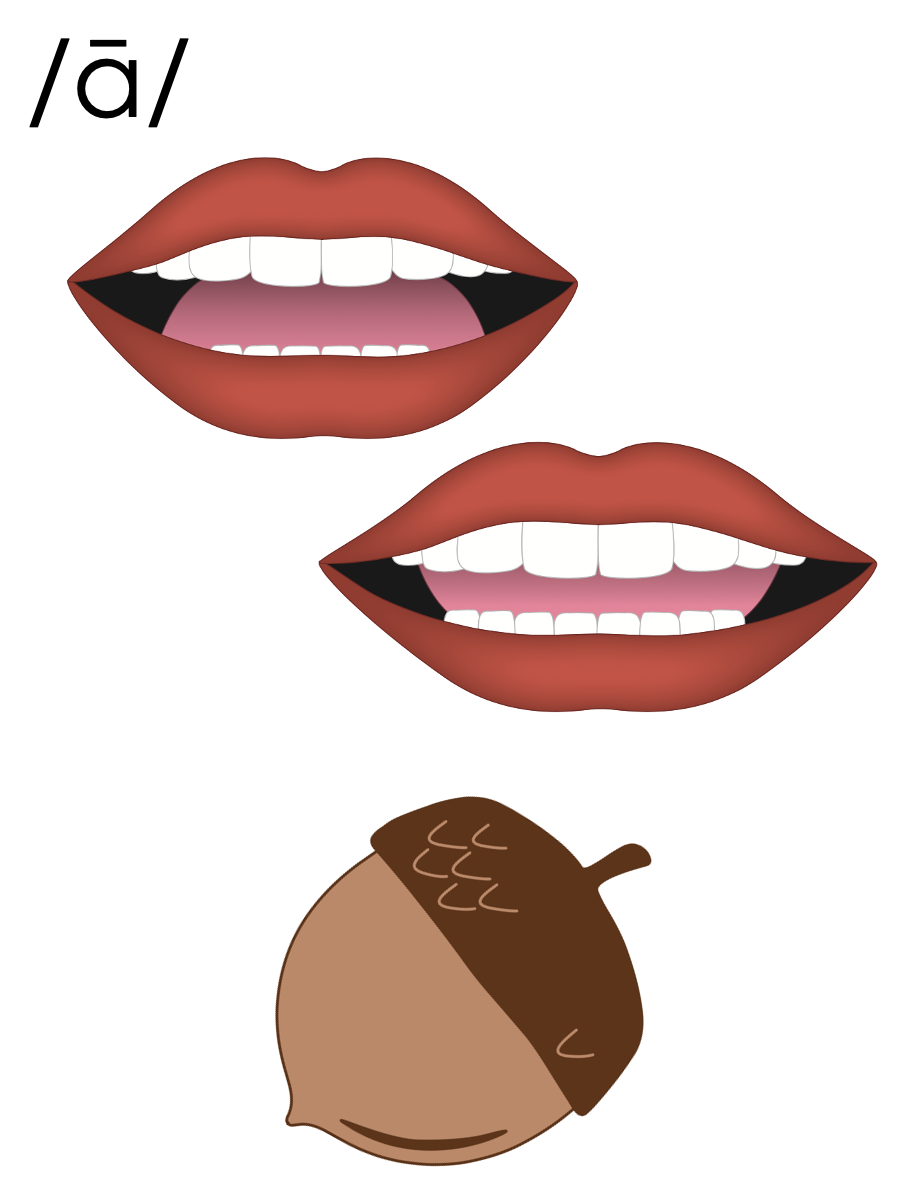 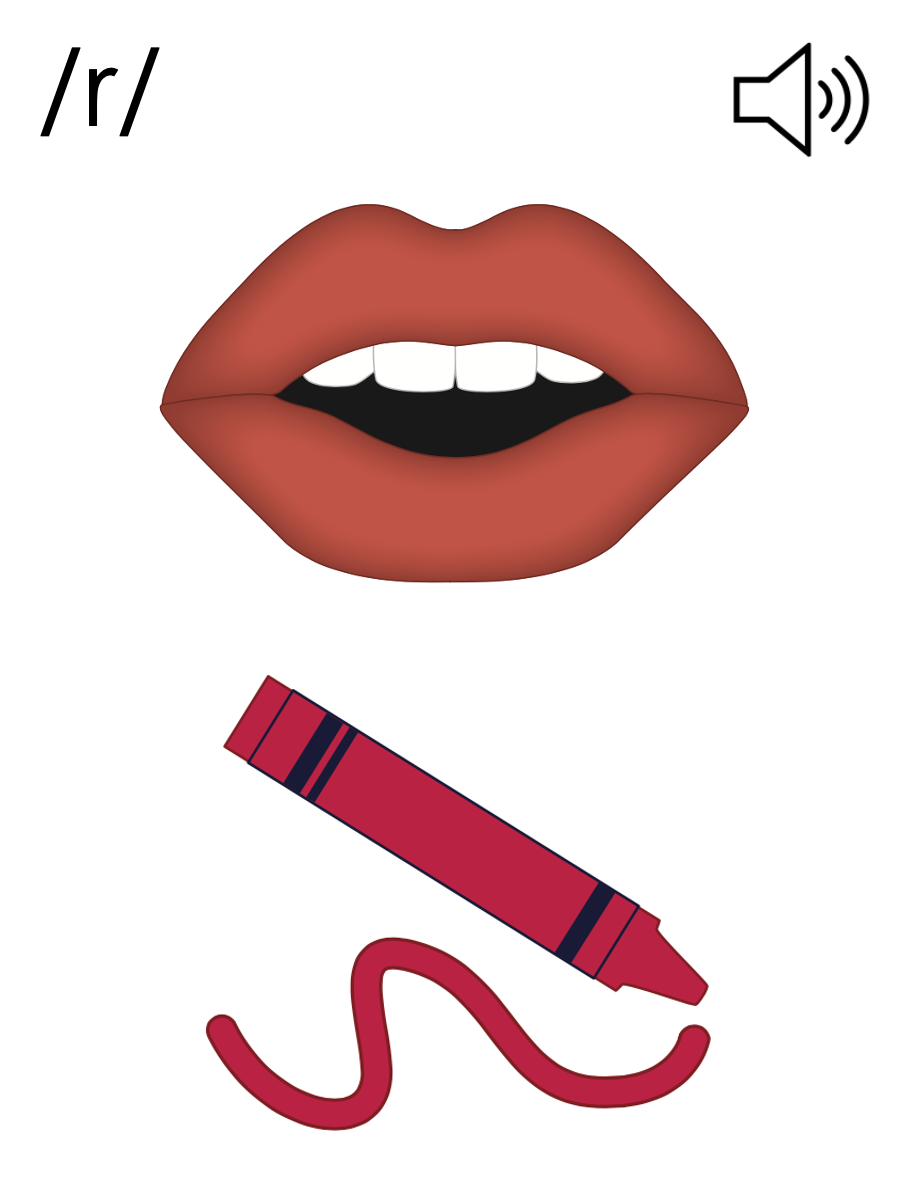 ear
bear
wear
air
care
tear
pair
stairs
share
scare
glare
dare
swear
bear
[Speaker Notes: See UFLI Foundations lesson plan Step 5 for words to spell.
Handwriting paper to model spelling.]
[Speaker Notes: See UFLI Foundations lesson plan Step 5 for words to spell.
Handwriting paper for guided spelling practice.]
Insert brief reinforcement activity and/or transition to next part of reading block.
Lesson 112
air, are, ear /air/
New Concept Review
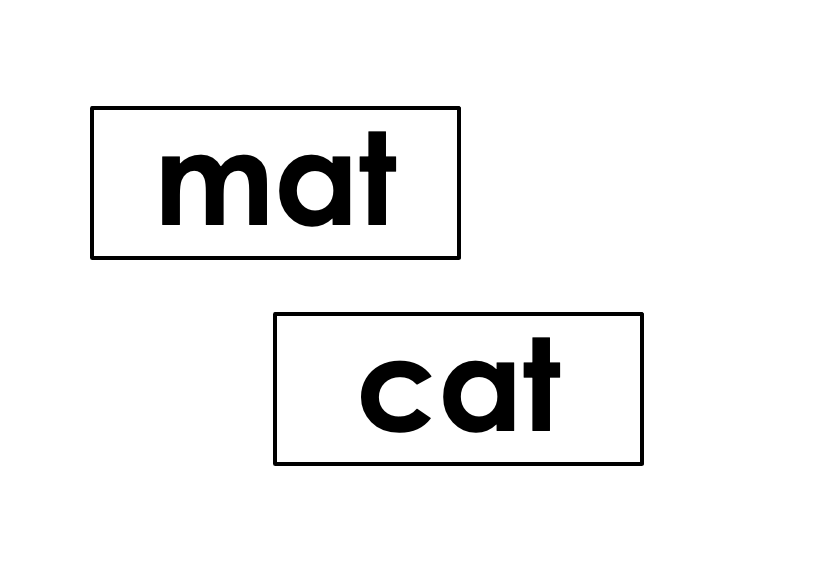 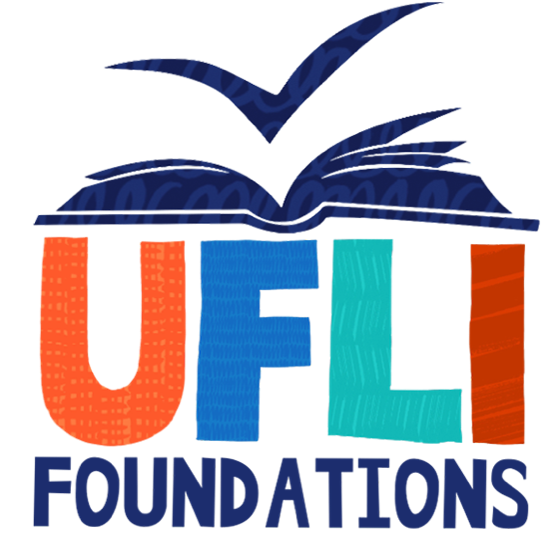 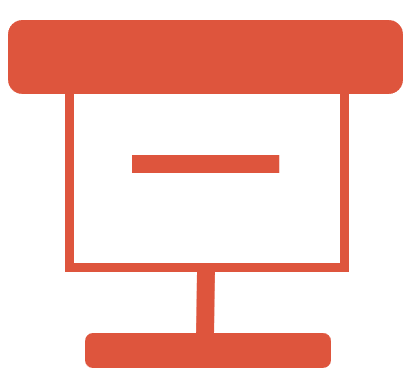 [Speaker Notes: See UFLI Foundations lesson plan Step 5 for recommended teacher language and activities to review the new concept.]
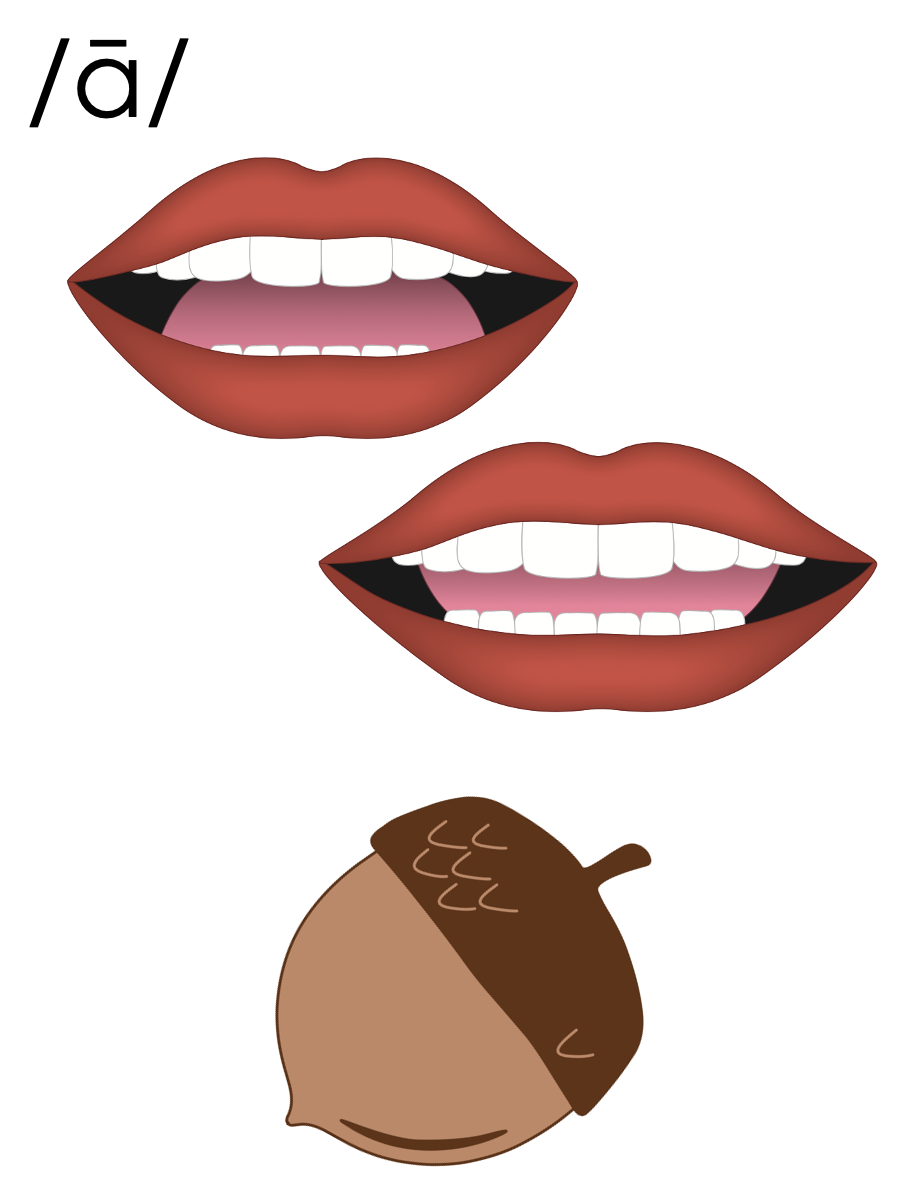 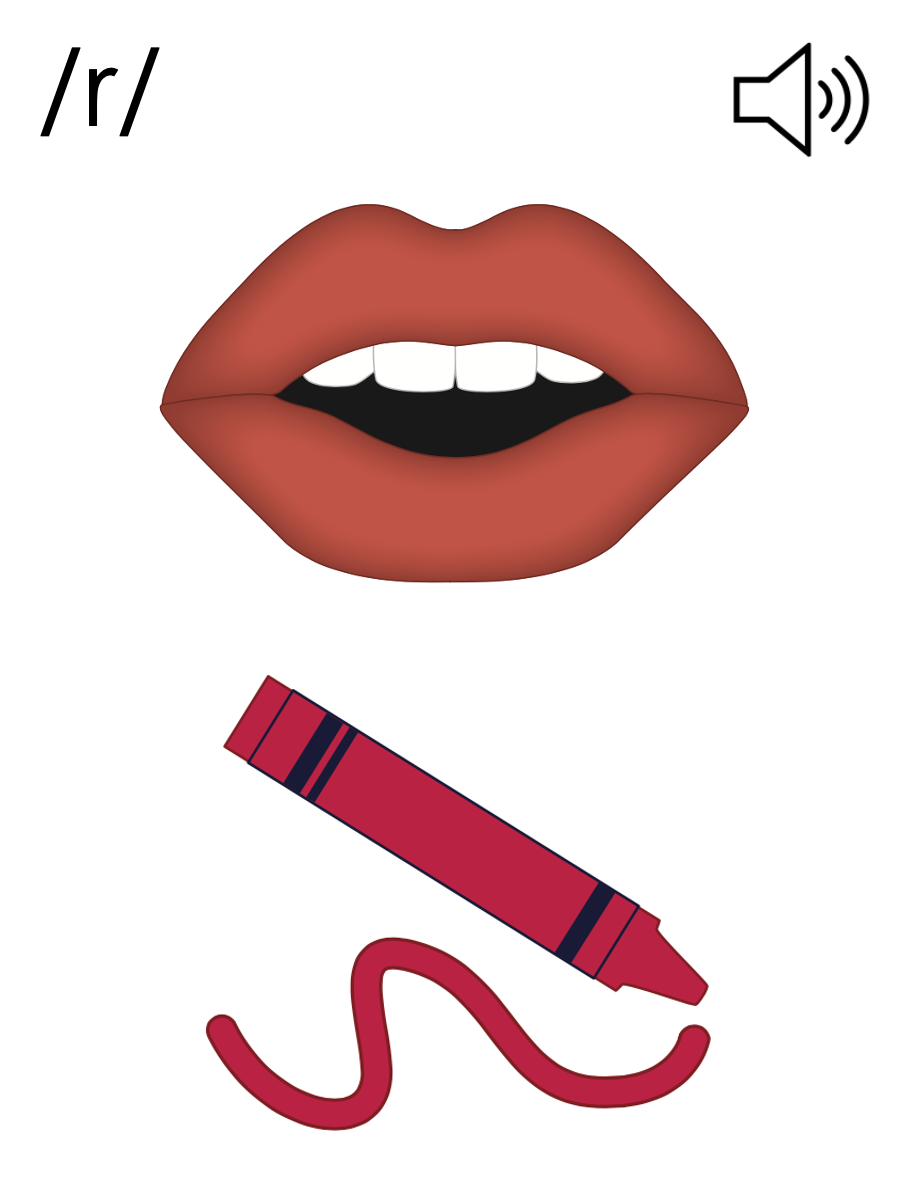 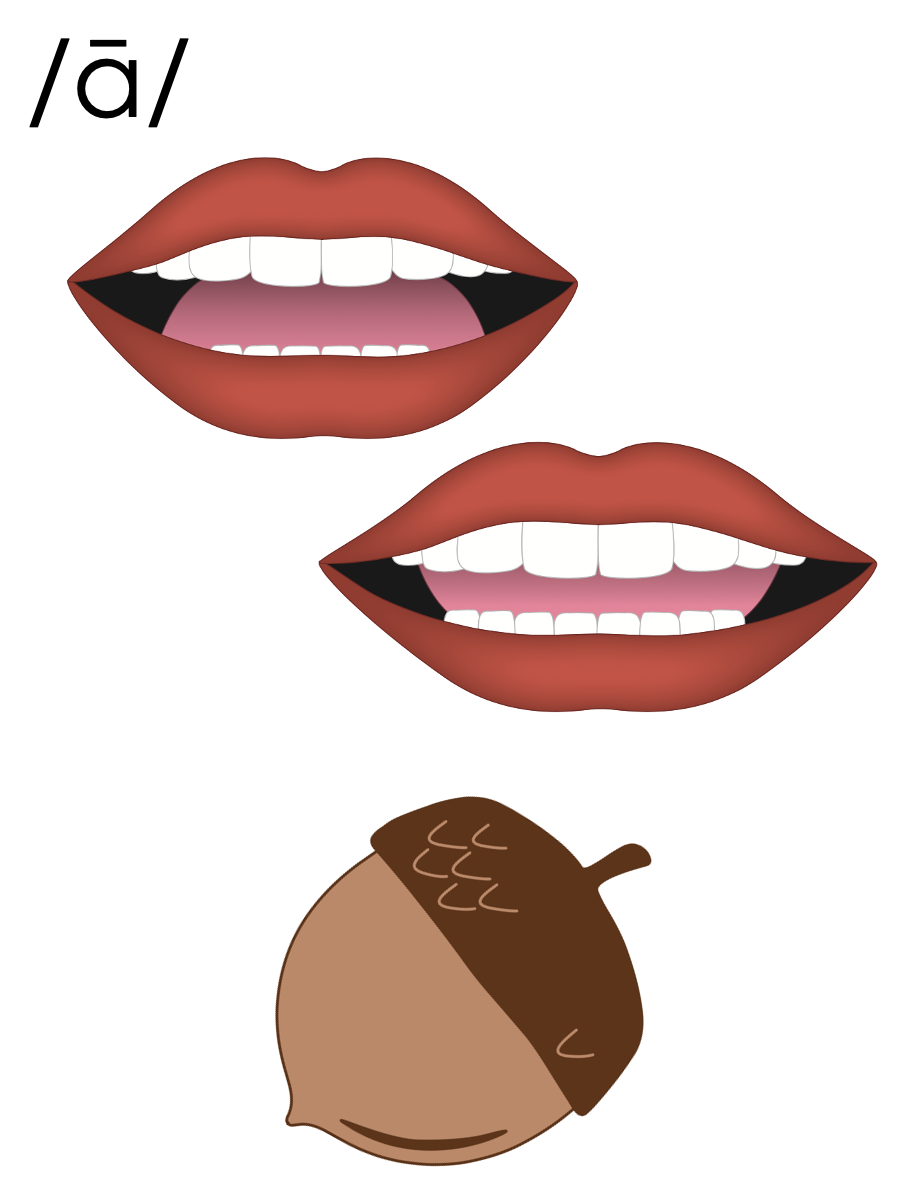 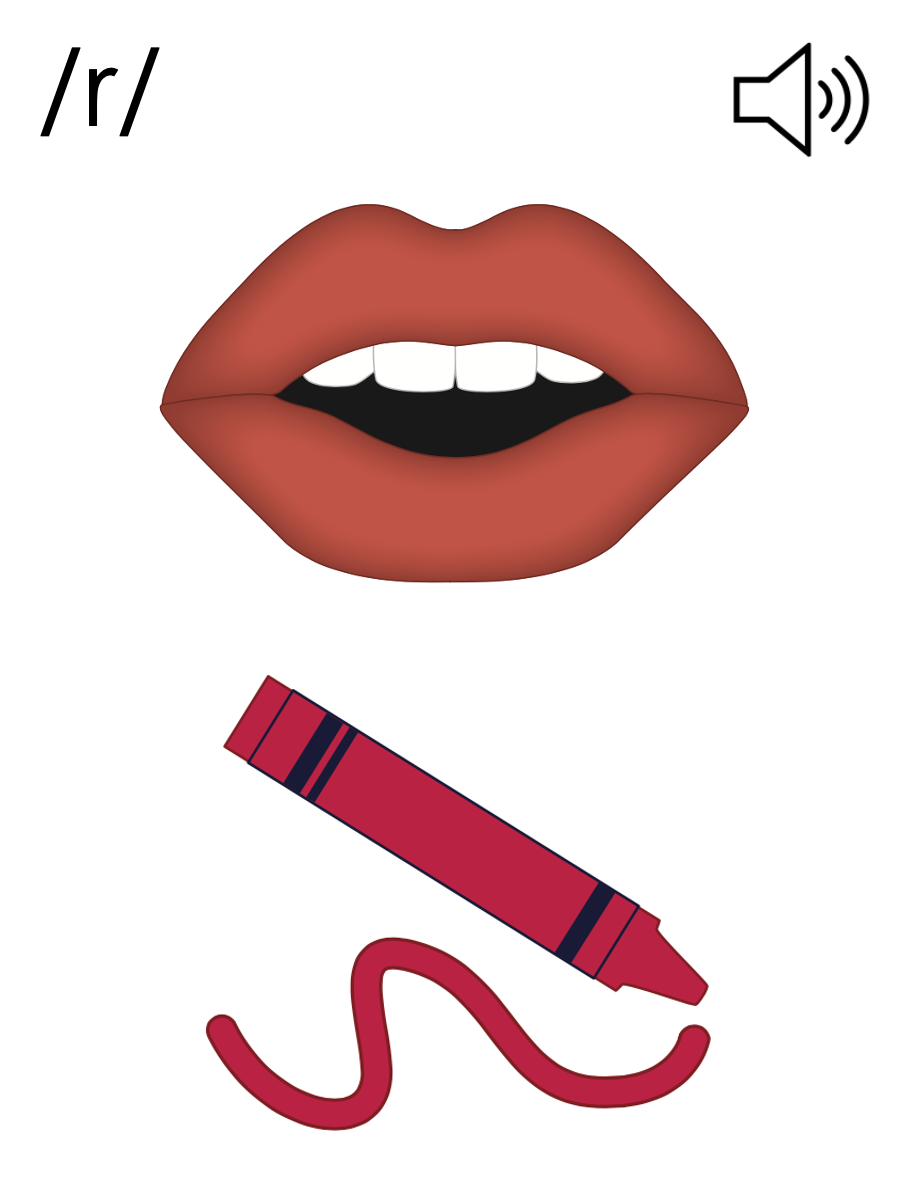 air
chair
stair
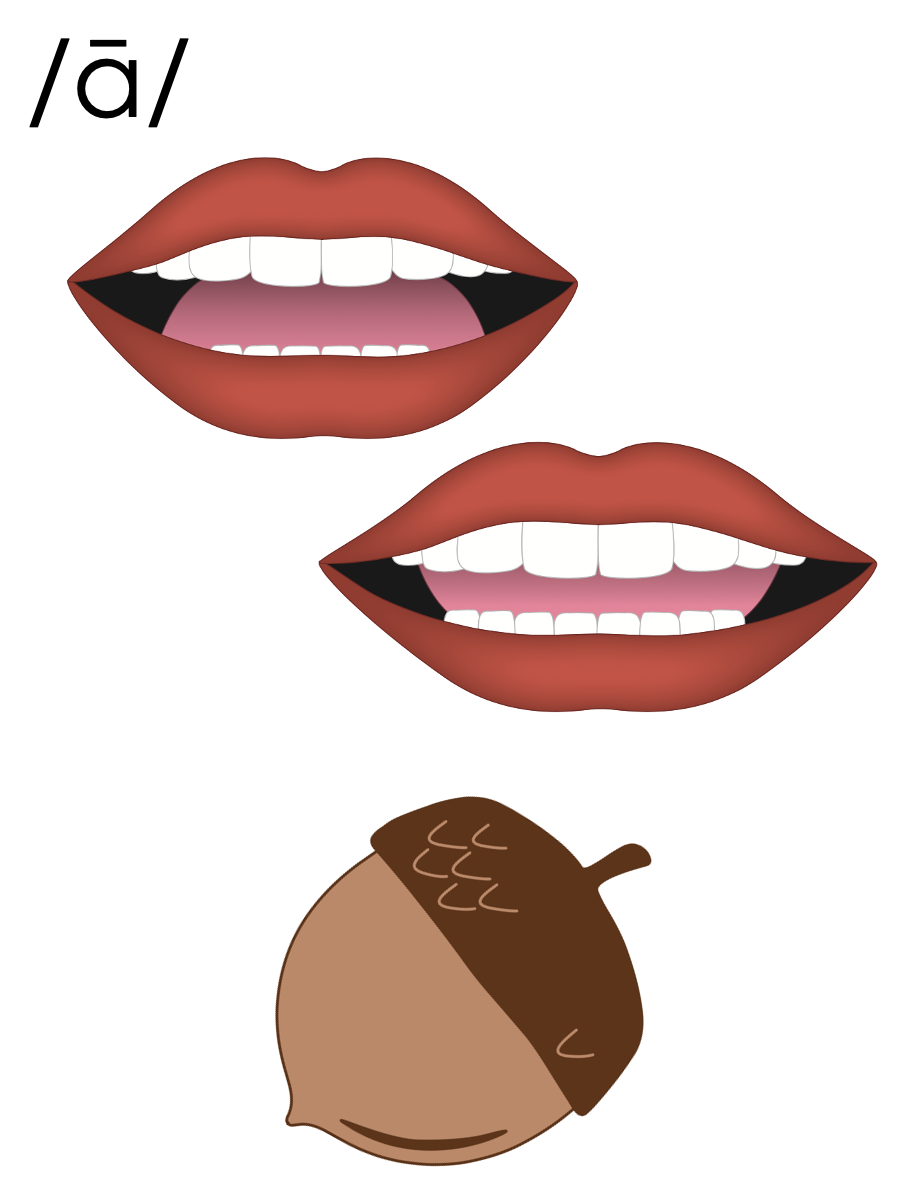 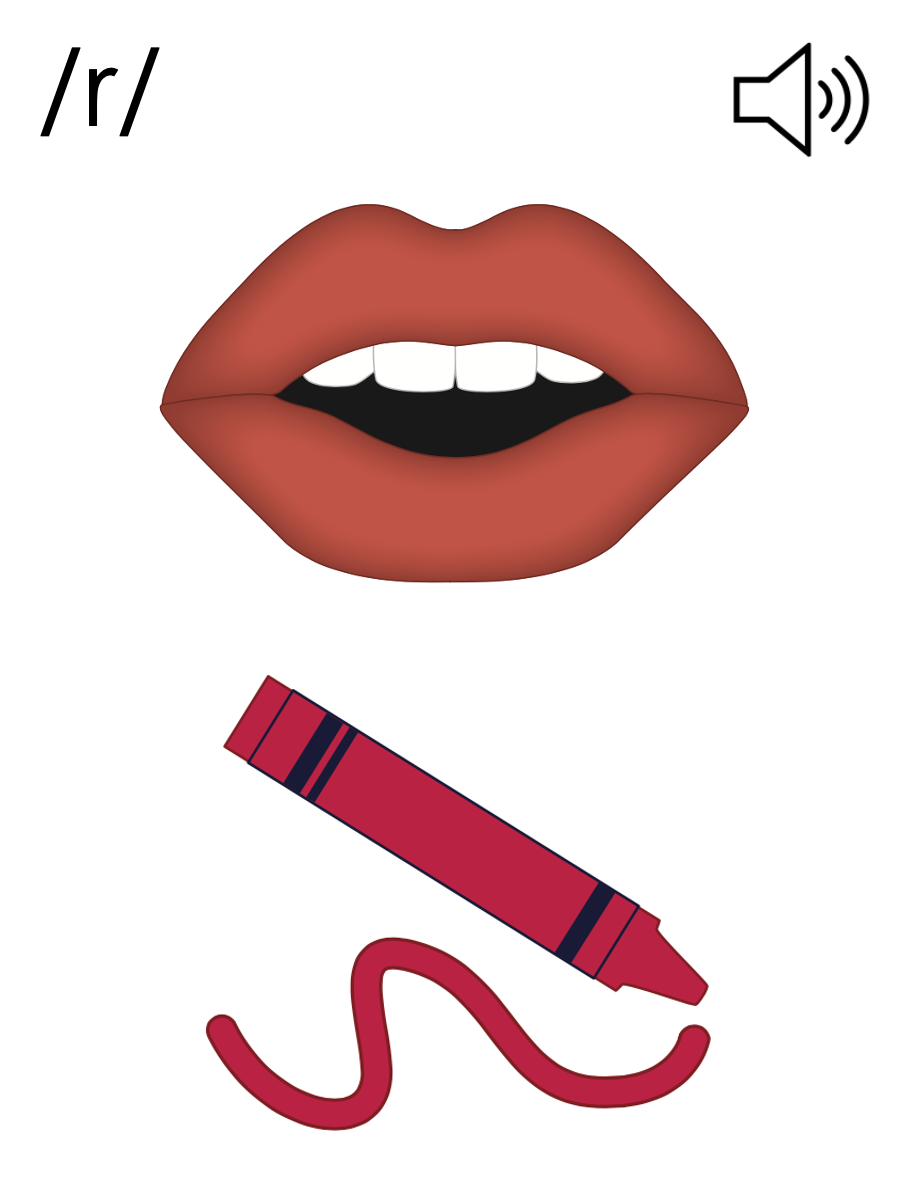 are
care
square
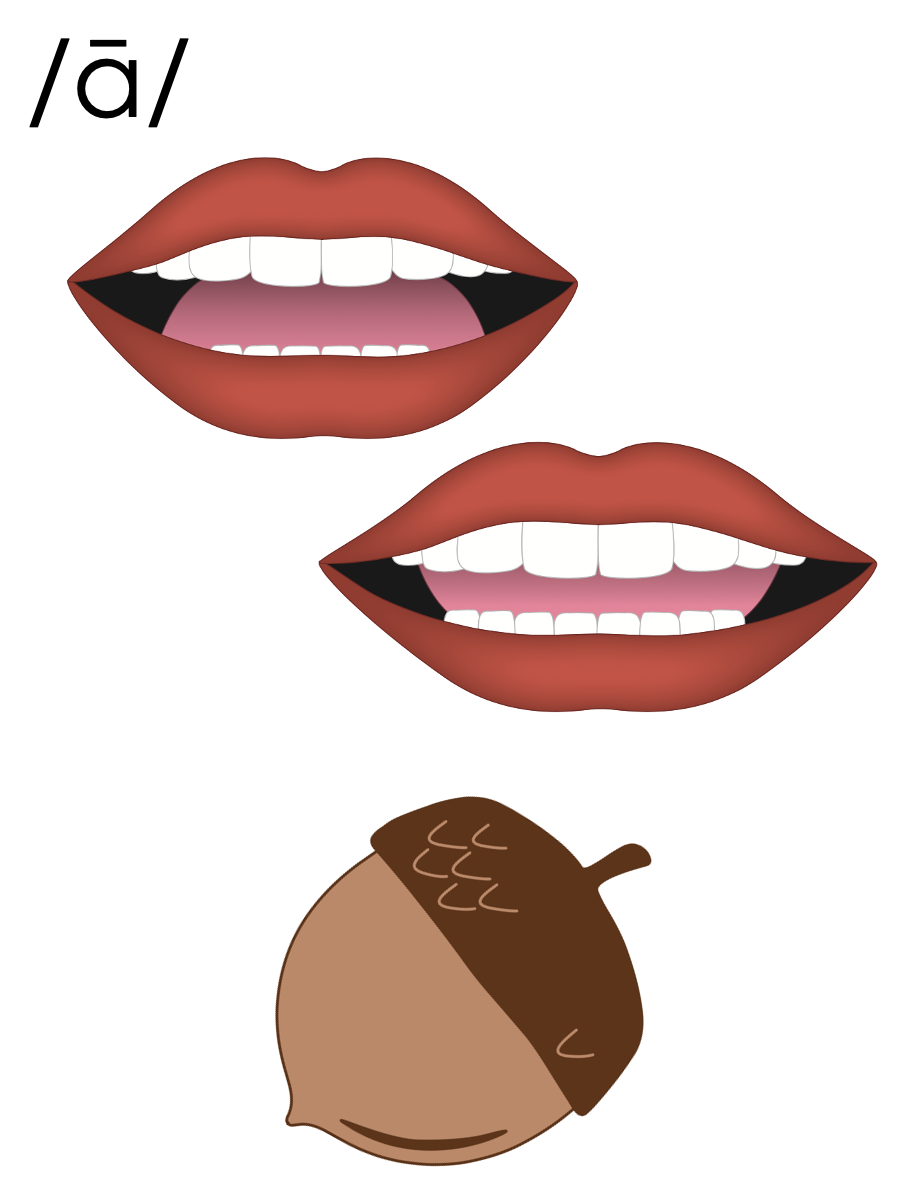 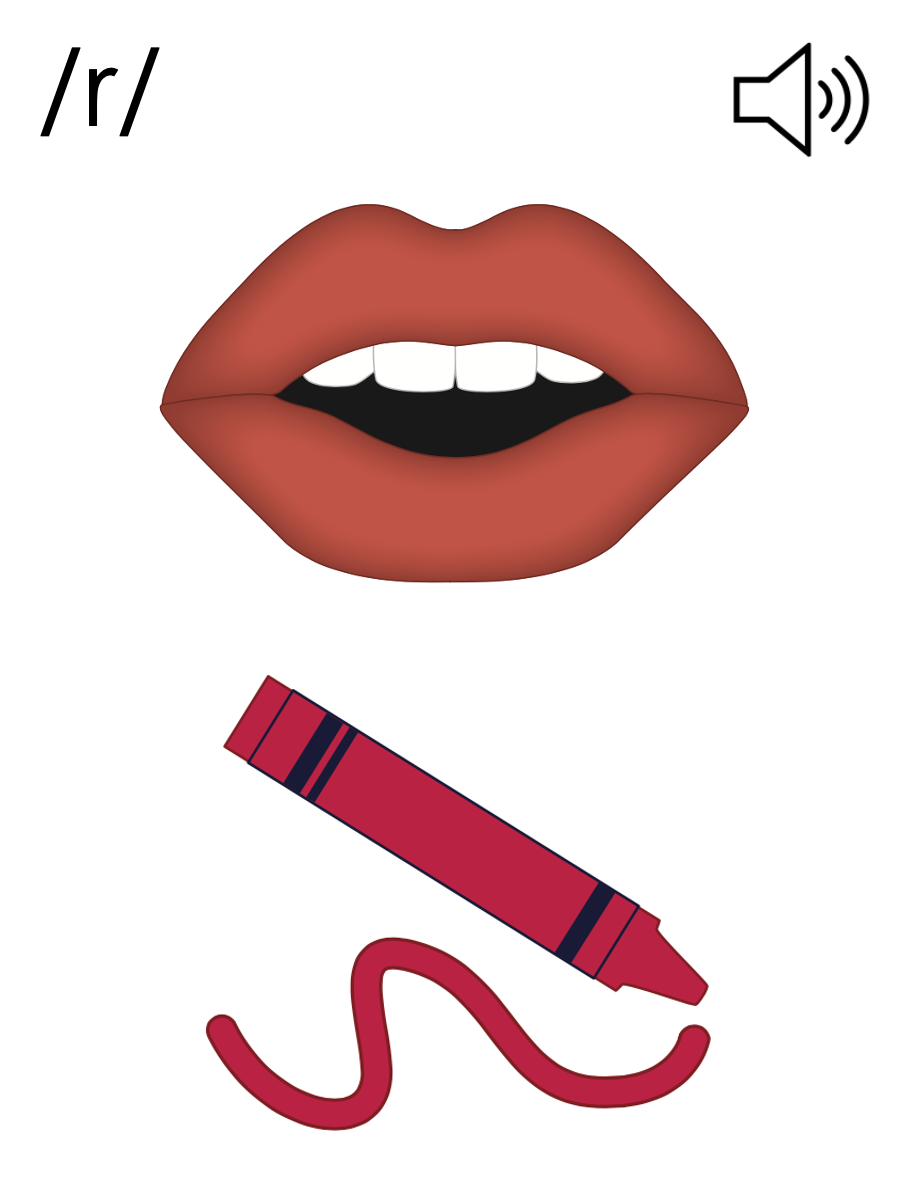 ear
bear
wear
chair
air
dare
wear
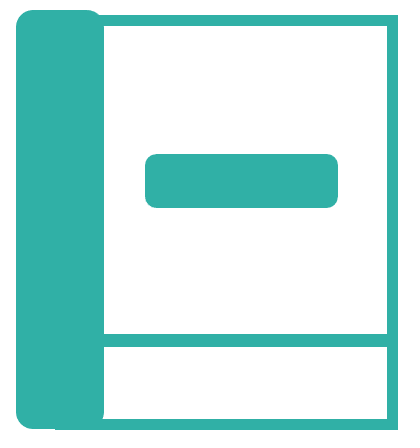 [Speaker Notes: See UFLI Foundations lesson plan Step 6 for word work activity. 
Visit ufliteracy.org to access the Word Work Mat apps.]
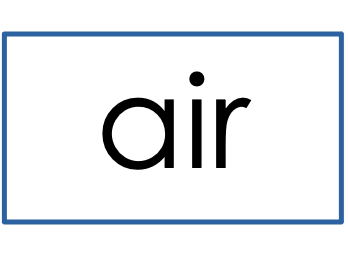 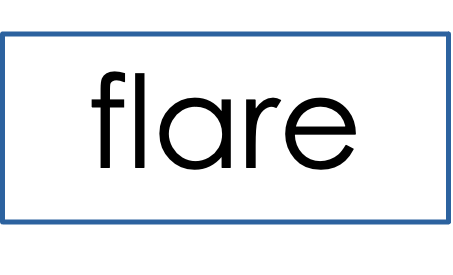 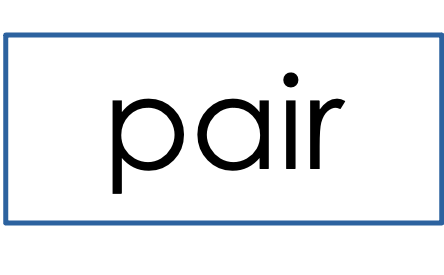 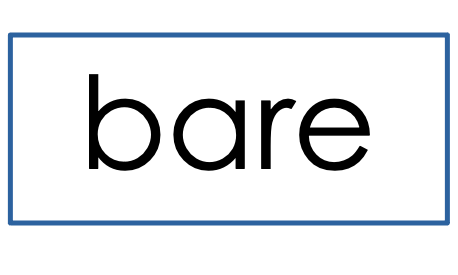 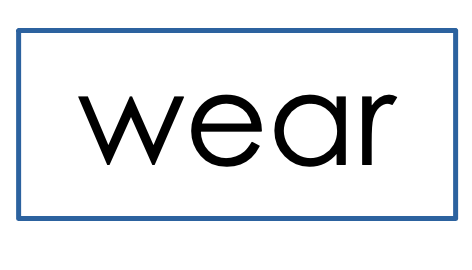 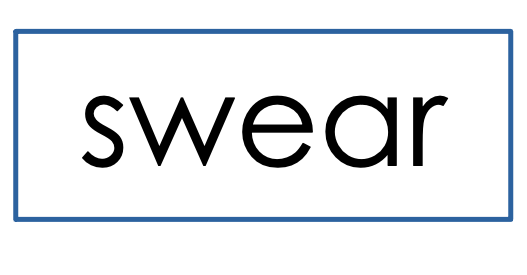 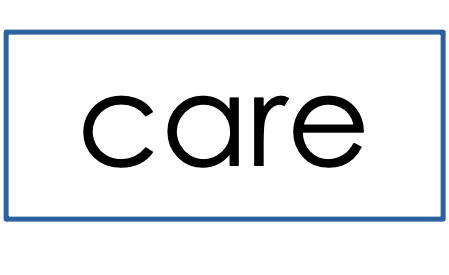 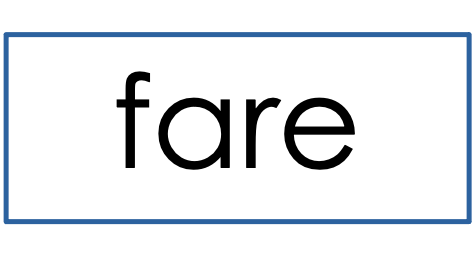 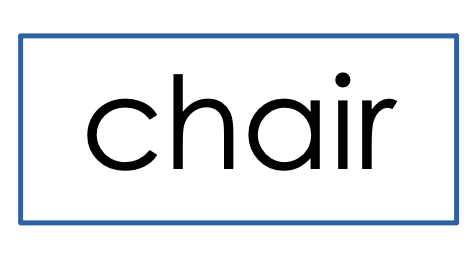 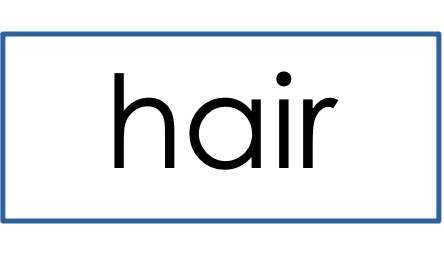 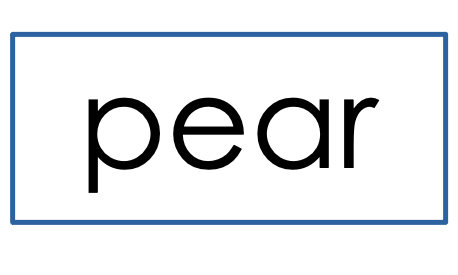 [Speaker Notes: Display this slide in editing mode. Click and hold to drag each word into the appropriate column.]
[Speaker Notes: See UFLI Foundations lesson plan Step 7 for irregular word activities.
The white rectangle under each word may be used in editing mode. Cover the heart and square icons then reveal them one at a time during instruction.]
[Speaker Notes: See UFLI Foundations manual for more information about reviewing irregular words.]
sure
[Speaker Notes: Lesson 109+

S represents the /sh/ sound.
Depending on dialect, U represents the /ū/ sound or UR represents the /er/ sound. 
The final E is silent but does not follow the long vowel VCe pattern. 

The white rectangle under the word may be used in editing mode. Cover the heart and square icons then reveal them one at a time during instruction.]
laugh
[Speaker Notes: Lesson 101+

AU represents the /ă/ sound.
GH represents the /f/ sound.
Alternatively, A represents the /ă/ sound, and UGH represents the /f/ sound.

The white rectangle under the word may be used in editing mode. Cover the heart and square icons then reveal them one at a time during instruction.]
who
[Speaker Notes: Lesson 54+

WH represents the /h/ sound.
O represents the /ū/ sound.

The white rectangle under the word may be used in editing mode. Cover the heart and square icons then reveal them one at a time during instruction.]
whom
[Speaker Notes: Lesson 111+

WH represents the /h/ sound.
O represents the /ū/ sound.

The white rectangle under the word may be used in editing mode. Cover the heart and square icons then reveal them one at a time during instruction.]
[Speaker Notes: Handwriting paper for irregular word spelling practice. Use as needed. 
See UFLI Foundations manual for more information about reviewing irregular words.]
Teach
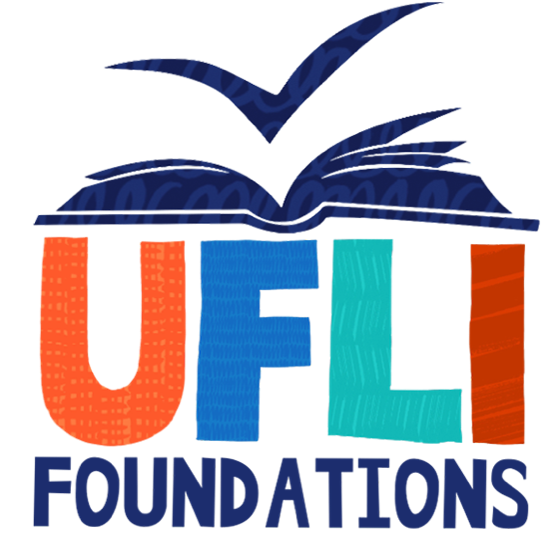 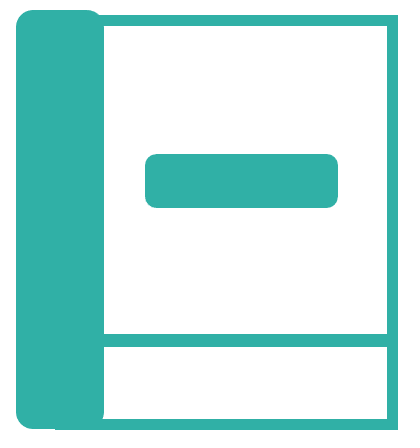 [Speaker Notes: The orange star indicates these are new irregular words that need to be introduced. 
See UFLI Foundations manual for more information about teaching irregular words.]
whose
[Speaker Notes: Lesson 112+

WH represents the /h/ sound.
O represents the /ū/ sound.
The final E is silent but does not follow the long vowel VCe pattern. 

The white rectangle under the word may be used in editing mode. Cover the heart and square icons then reveal them one at a time during instruction.]
[Speaker Notes: Handwriting paper for irregular word spelling practice. Use as needed. 
See UFLI Foundations manual for more information about teaching irregular words.]
[Speaker Notes: See UFLI Foundations lesson plan Step 8 for connected text activities.]
Love is in the air tonight!
Blair won the toy fair and square.
Whose doll has rainbow hair?
[Speaker Notes: See UFLI Foundations lesson plan Step 8 for sentences to write.]
[Speaker Notes: The UFLI Foundations decodable text is provided here. See UFLI Foundations decodable text guide for additional text options.]
A New Pair of Pants
Clare went shopping for a new pair of pants. After going to five stores, she could not find the pair she wanted. Then, at the sixth store, she found them. The pair she picked flared out at the bottom. They were light as air and so comfortable.
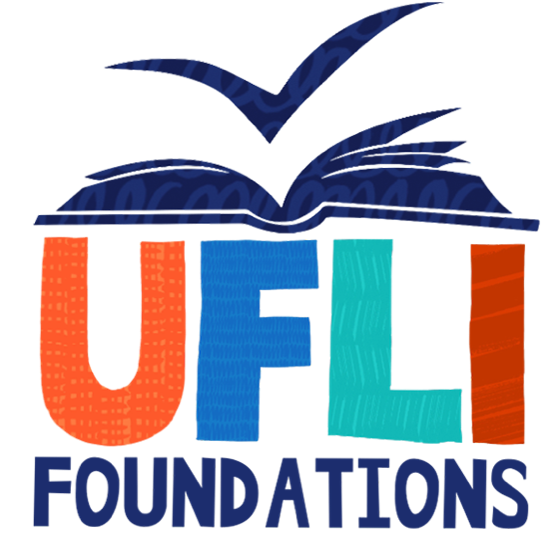 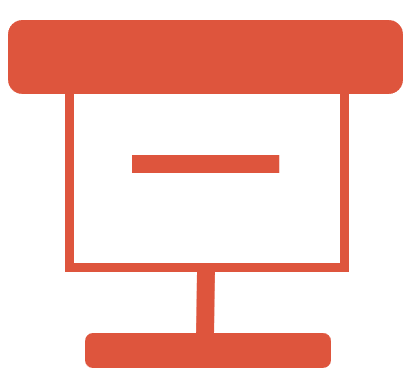 When she put them on, she stared at herself in the mirror. Clare felt so fantastic in these pants that she twirled around and tossed her hair. She wanted to purchase two pairs so she would have a spare pair to wear.
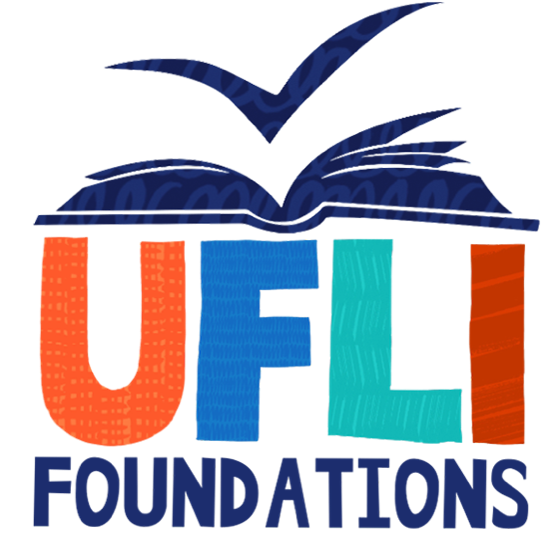 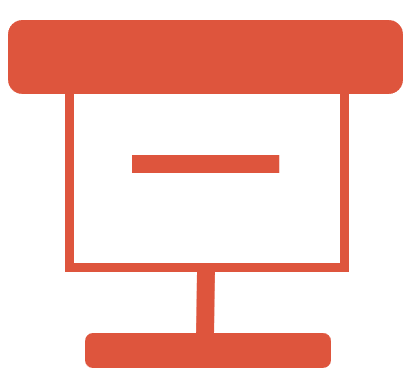 She brought the pants to the checkout counter. “Those are nice pairs of pants,” said the clerk, “if you take good care of them, they will last forever.” “Thank you,” answered Clare with a big smile, “I sure will.”
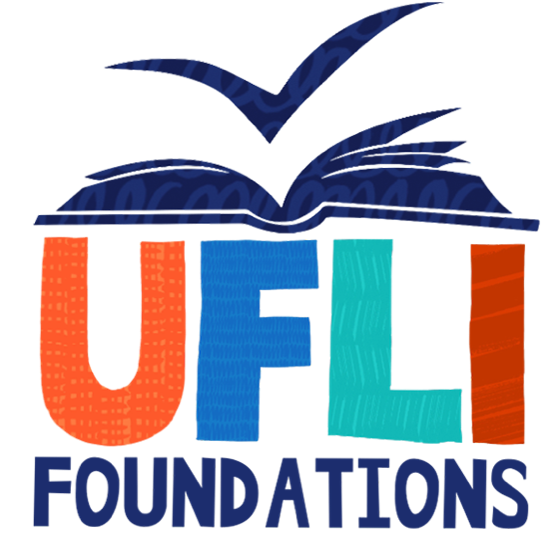 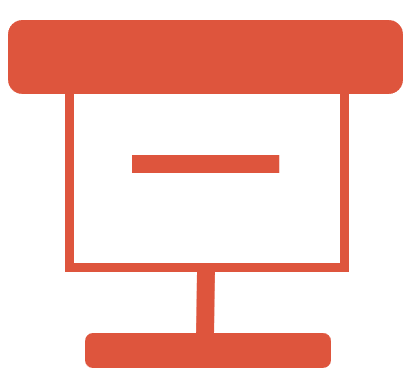 Insert brief reinforcement activity and/or transition to next part of reading block.